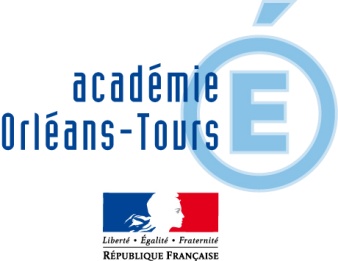 J3 – AL’évaluation
Collèges IEN ASH - IEN ET  R 2016
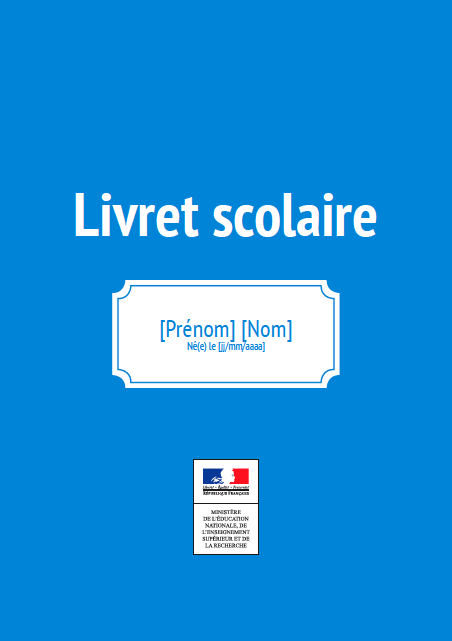 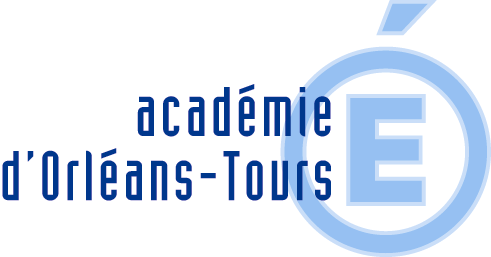 - Un livret scolaire unique tout au long de la scolarité- Un livret numérique
A. L’évaluation
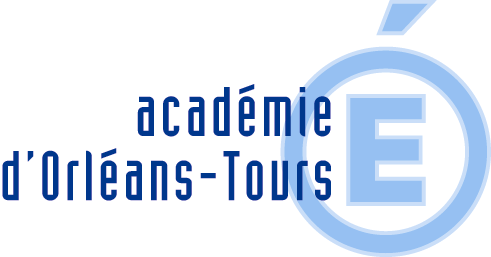 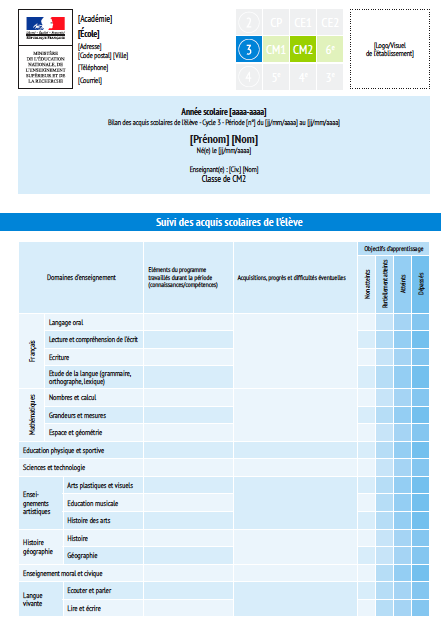 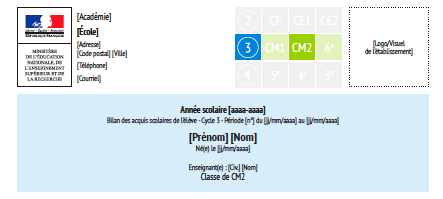 Cycle
Classe
Identification élève - enseignant
A. L’évaluation
[Speaker Notes: Présentation de la forme
Bulletins normés tout au long de la scolarité]
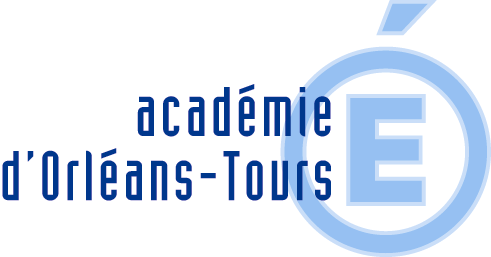 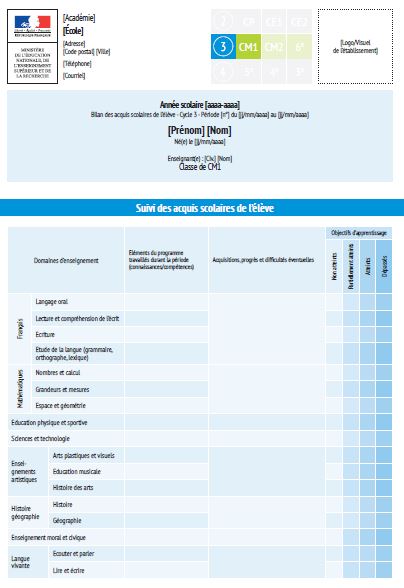 L’évaluation / Disciplines
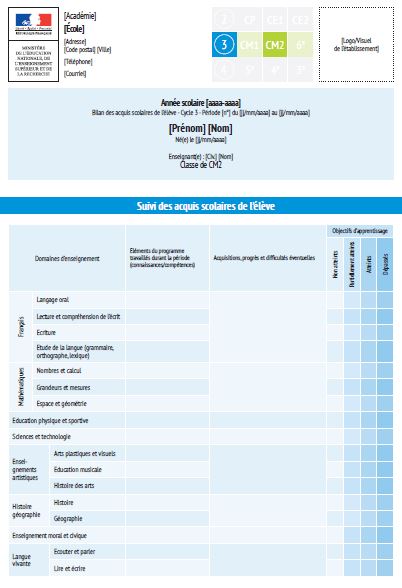 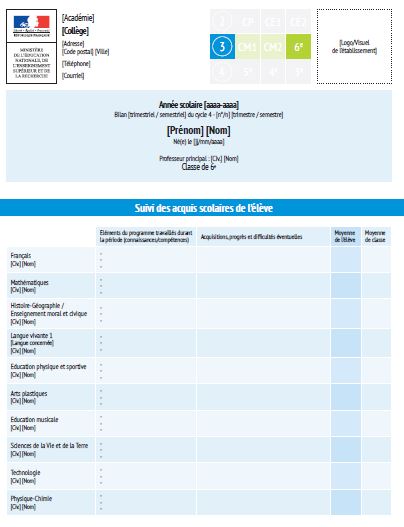 Cycle 1
Apprentissages
premiers
Cycle 2
Apprentissages
fondamentaux
Cycle 3
Consolidation
Cycle 4
Approfondissements
A. L’évaluation
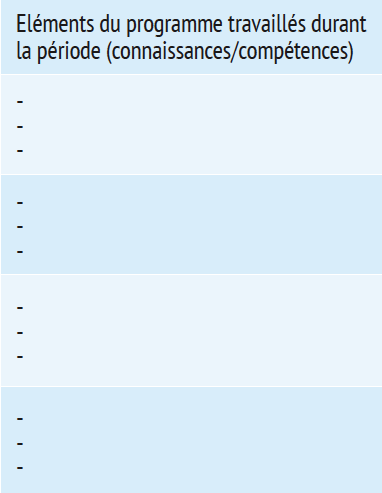 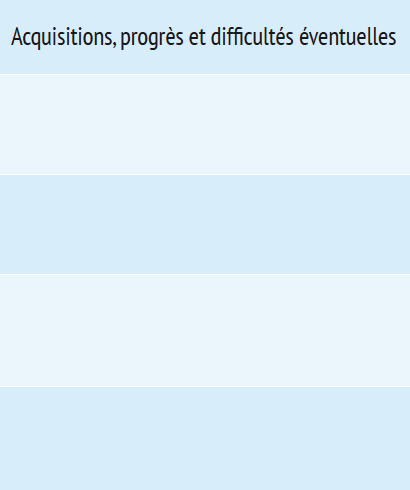 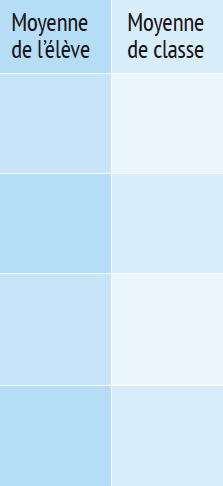 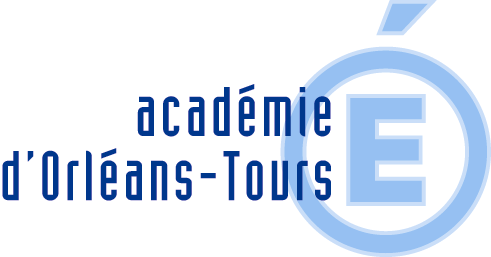 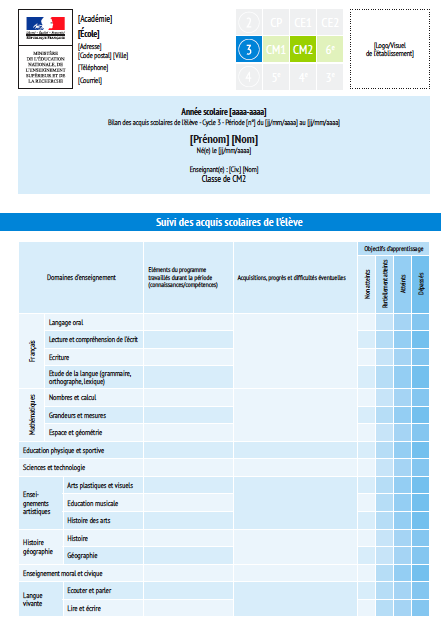 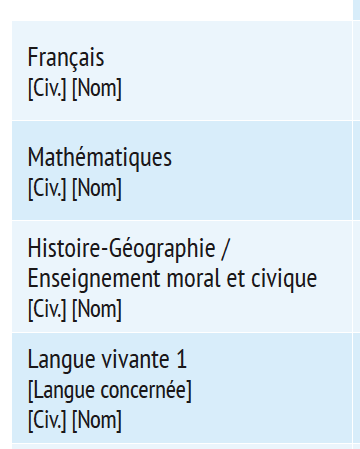 A. L’évaluation
[Speaker Notes: Présentation d’un bulletin : évaluations  disciplinaires
Place des champs prof ? Inscription en Techno ? Remontée d’information pour adaptation à la Segpa]
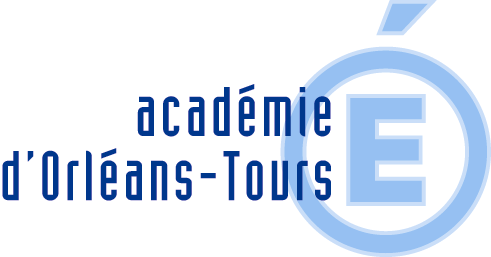 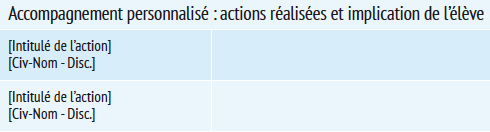 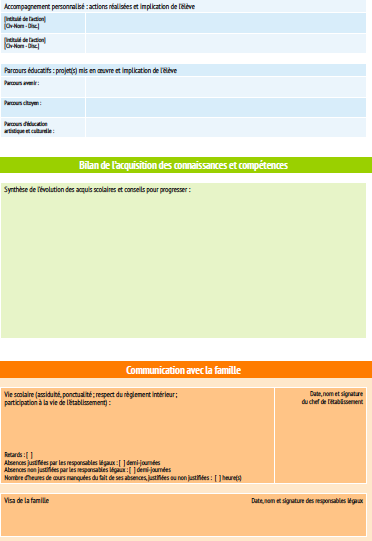 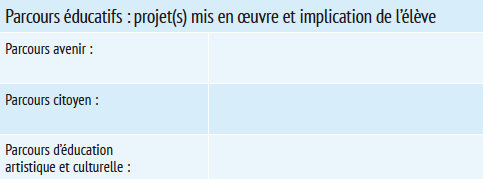 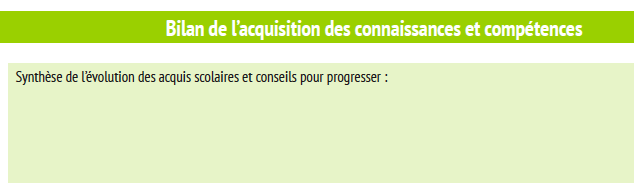 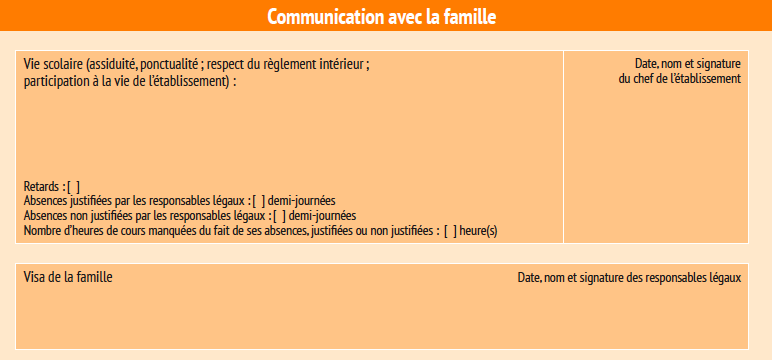 A. L’évaluation
[Speaker Notes: Evaluation transversales : parcours, AP]
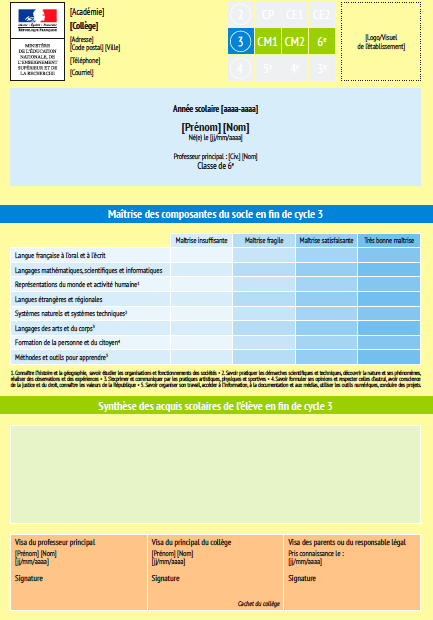 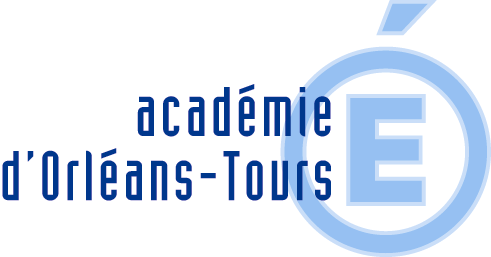 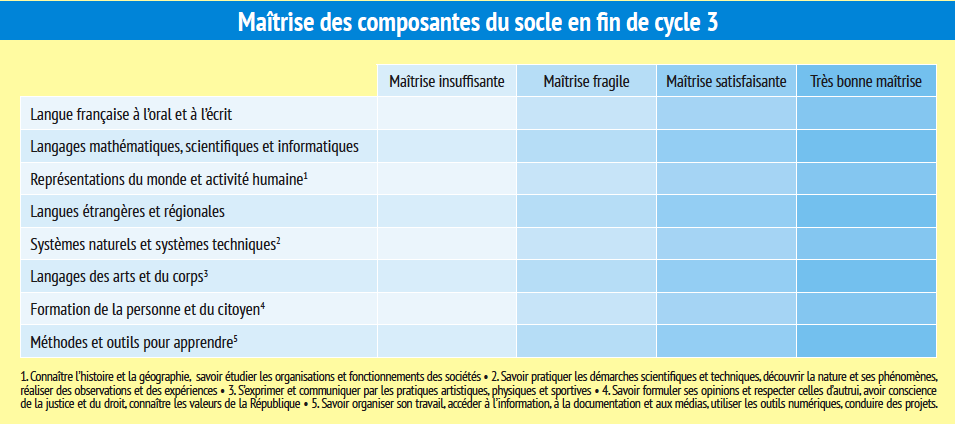 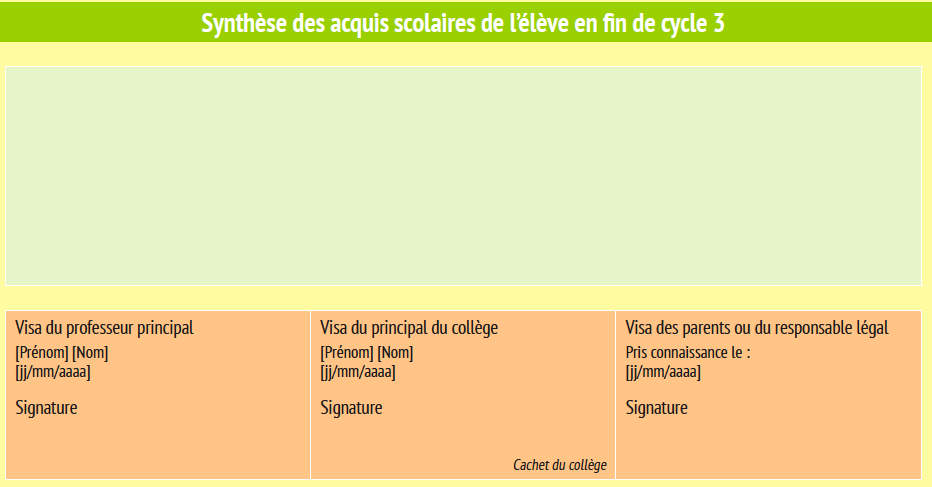 A. L’évaluation
[Speaker Notes: Evaluation fin de cycle]
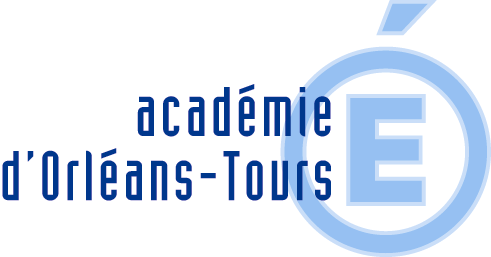 L’évaluation / Socle
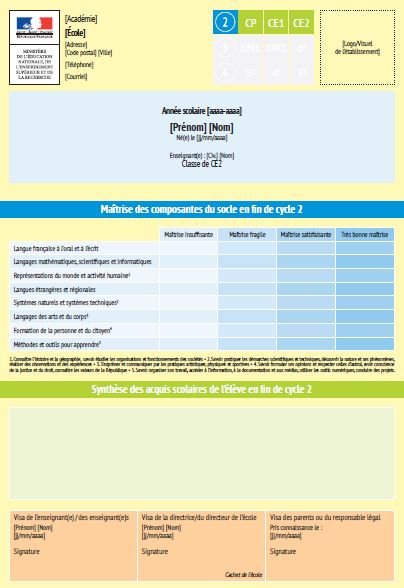 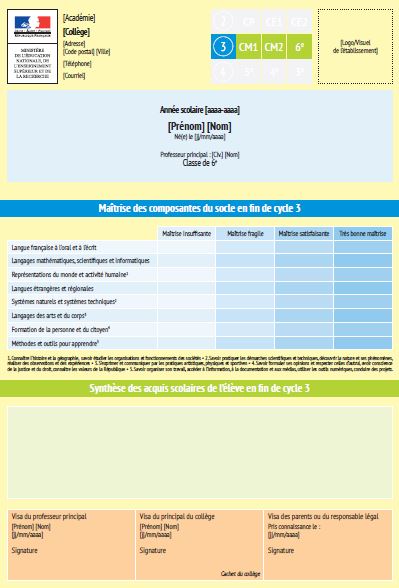 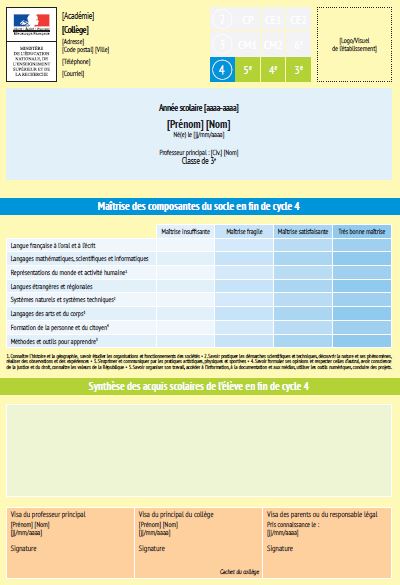 Cycle 1
Apprentissages
premiers
Cycle 2
Apprentissages
fondamentaux
Cycle 3
Consolidation
Cycle 4
Approfondissements
A. L’évaluation
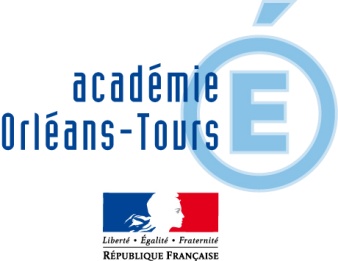 J3 – BLe parcours Avenir
Collèges IEN ASH - IEN ET  R 2016
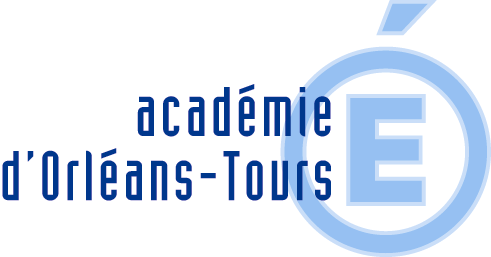 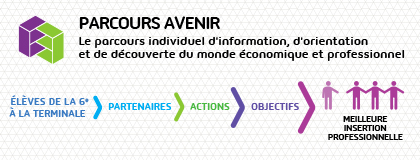 Le parcours Avenir est défini par l’arrêté du 1-7-2015 (J.O. du 7-7-2015).
B. Parcours Avenir
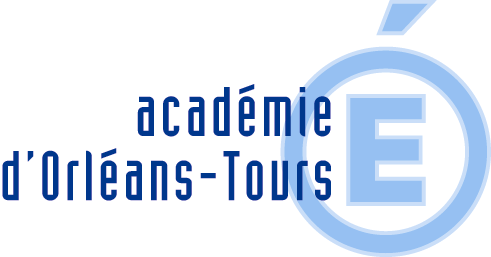 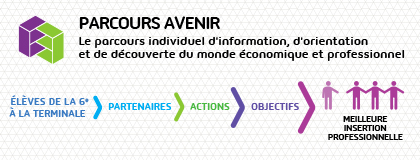 Article 1 - « Ce parcours doit permettre à chaque élève de comprendre le monde économique et professionnel, de connaître la diversité des métiers et des formations, de développer son sens de l'engagement et de l'initiative et d'élaborer son projet d'orientation scolaire et professionnelle. »  Article 2 - Ce parcours est mis en place pour chaque élève de la classe de sixième à la classe de terminale.
B. Parcours Avenir
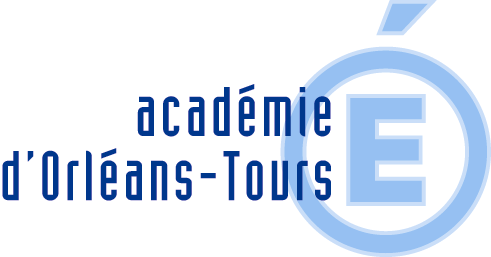 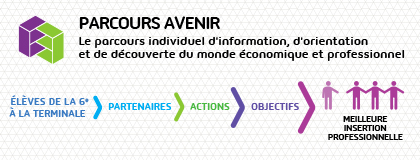 Objectif 1 : Permettre à l'élève de découvrir le monde économique et professionnelLe parcours permet de comprendre :- le rôle que les sociétés humaines jouent sur la transformation de leurs milieux de vie et sur la gestion des ;- les logiques territoriales qui ont progressivement organisé le monde social et économique ;- les activités professionnelles qui ont soutenu ces logiques et permettent le développement de l'activité humaine dans un environnement économique et professionnel urbanisé, mondialisé et globalisé ;hommes.
B. Parcours Avenir
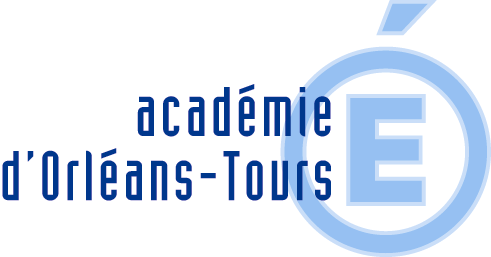 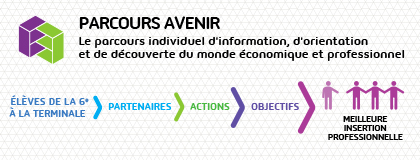 Objectif 1 : Permettre à l'élève de découvrir le monde économique et professionnelLe parcours permet de comprendre :- quelques notions clés du droit du travail ;- la question des discriminations dans le monde économique et professionnel ;- la place des innovations dans la vie économique et sociale ;- que le travail peut être une source d'épanouissement personnel, de réalisation de soi et d'intégration sociale ;- les enjeux de l'égalité professionnelle entre les femmes et les hommes.
B. Parcours Avenir
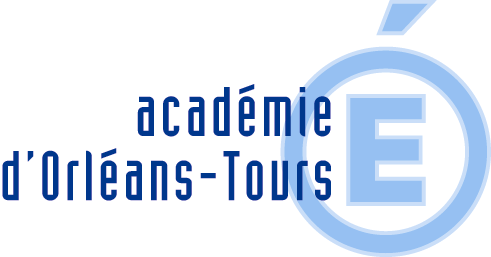 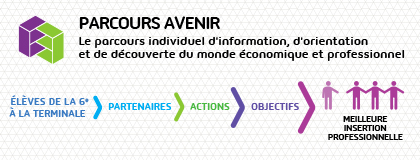 Objectif 2 : Développer chez l'élève le sens de l'engagement et de l'initiativeIl s'agit de faire reconnaître la démarche d'essai/erreur comme constitutive du processus d'acquisition, qui induit expérimentation et tâtonnements et de permettre aux élèves, dans le cadre d'un processus créatif, d'expérimenter pour construire et mettre en œuvre des projets. Les ressources à mobiliser impliquent des connaissances spécifiques et l'utilisation efficace d'outils variés (langages, méthodes, guides, outils et espaces numériques, etc.), adaptés et opérationnels dans les situations proposées.
B. Parcours Avenir
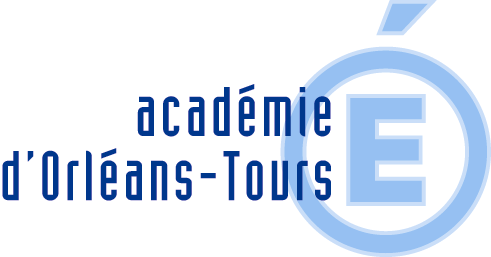 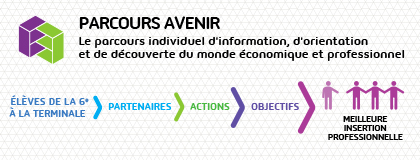 Objectif 3 : Permettre à l'élève d'élaborer son projet d'orientation scolaire et professionnelle
B. Parcours Avenir
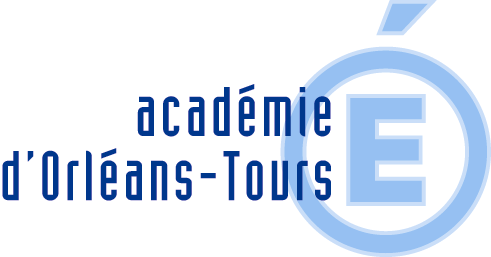 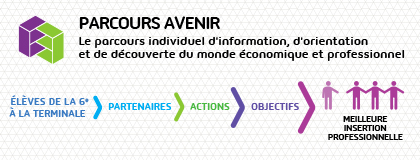 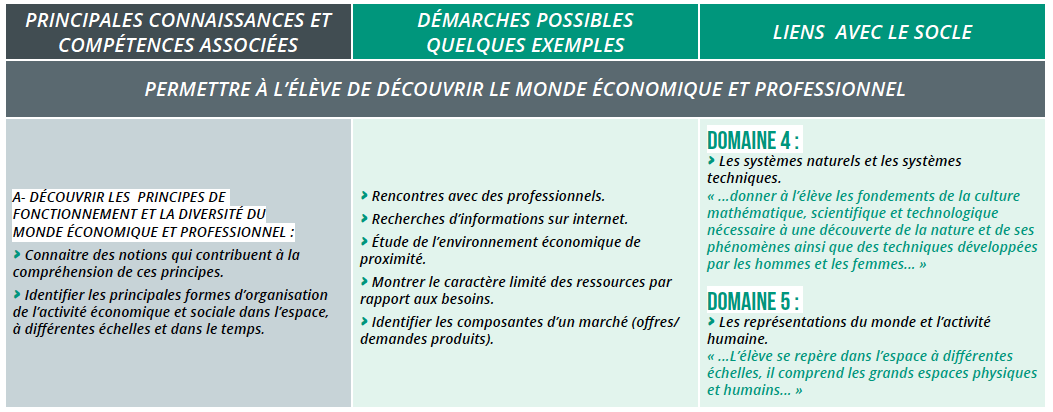 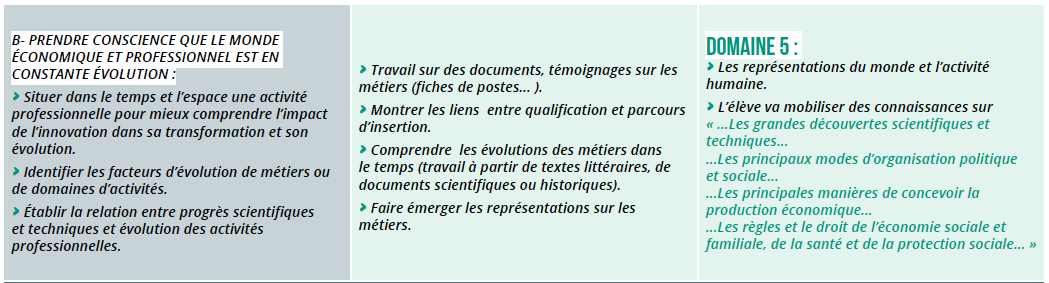 [Speaker Notes: Mémo académie Grenoble]
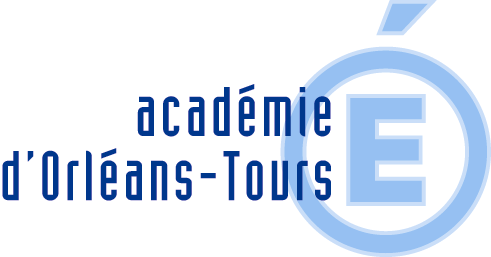 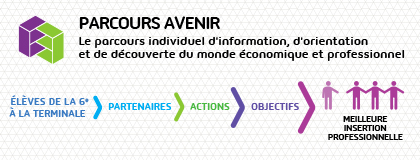 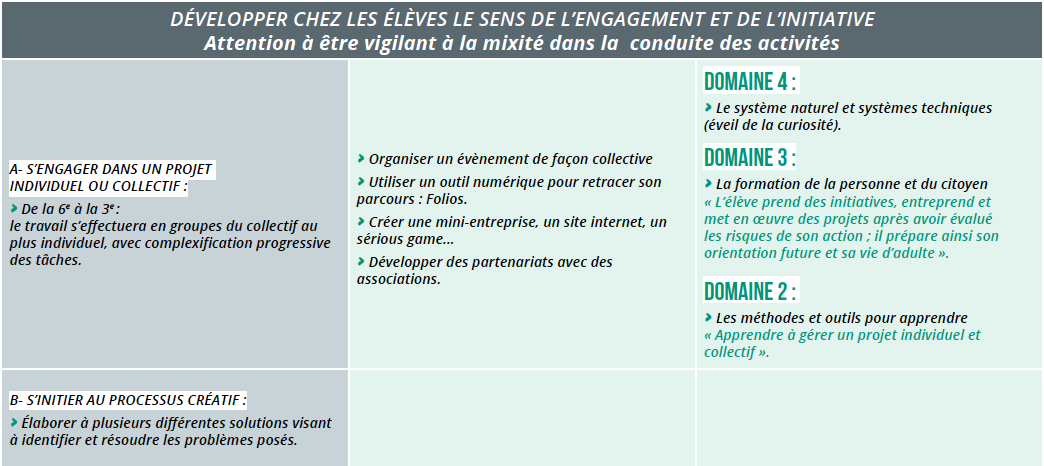 B. Parcours Avenir
[Speaker Notes: Mémo académie Grenoble]
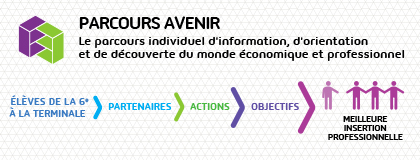 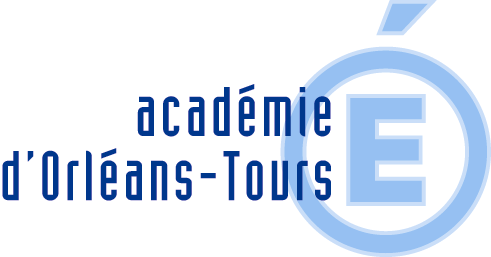 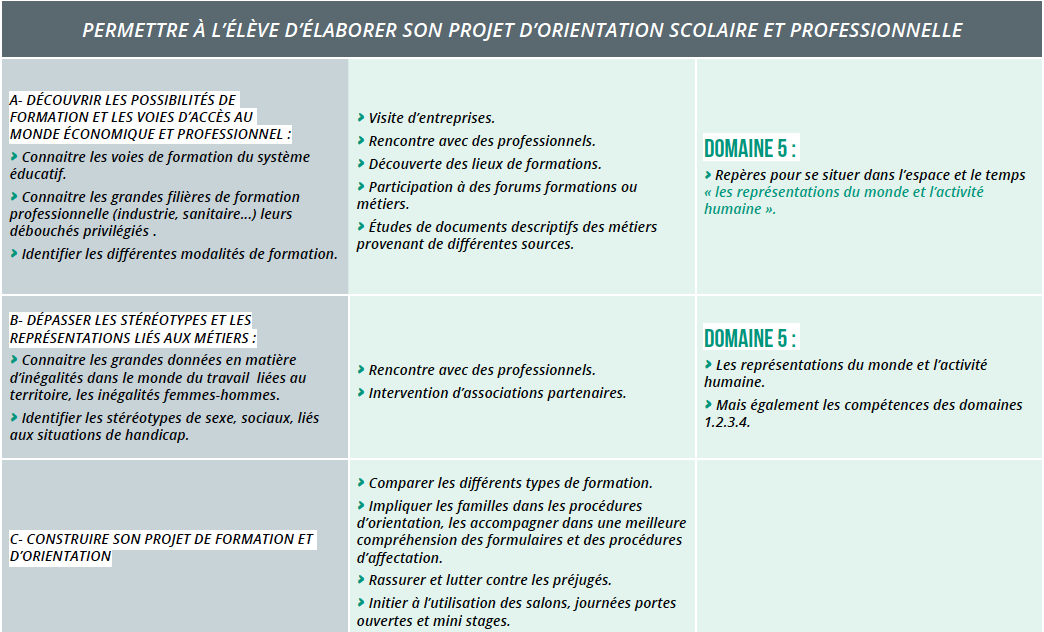 B. Parcours Avenir
[Speaker Notes: Mémo académie Grenoble]
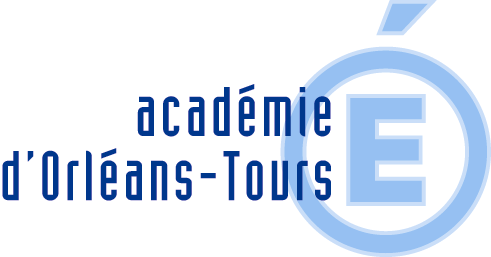 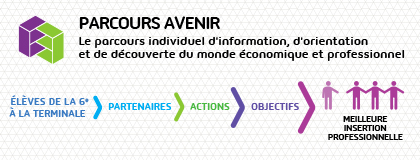 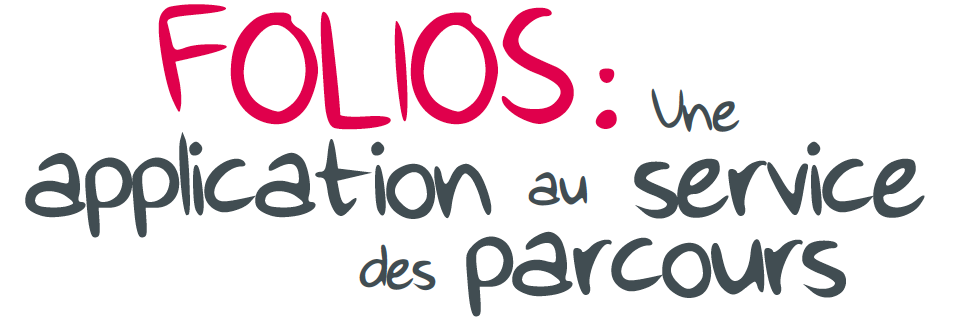 - Parcours Avenir - Parcours d’éducation artistique et culturelle (PEAC),- Parcours d’éducation à la santé- Parcours citoyen.Folios a pour objectif de suivre l’élève tout au long de son parcoursscolaire de la 6ème à la terminale.
B. Parcours Avenir
[Speaker Notes: Mémo académie Grenoble]
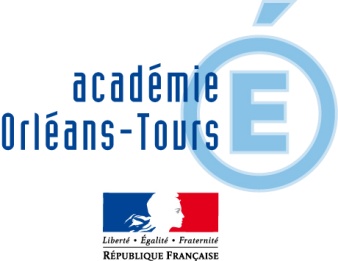 J3 – CLa pédagogie de projet au service des EPI
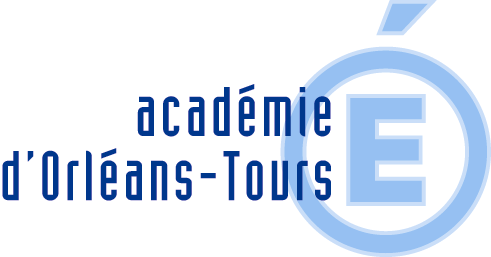 DÉMARCHE DE PROJET
1
2
3
8
FIN DU PROJET
4
7
5
6
Analyse des besoins
Exploitation pédagogique
Définition du projet
Evaluation du projet
Identification des ressources
Réalisation du projet 
et 
valorisation du travail des élèves
Validation du projet
Planification et formalisation
C. Démarche de projet
[Speaker Notes: Les étapes sont importantes, à respecter chronologiquement car c’est une anticipation opératoire (individuelle ou collective).]
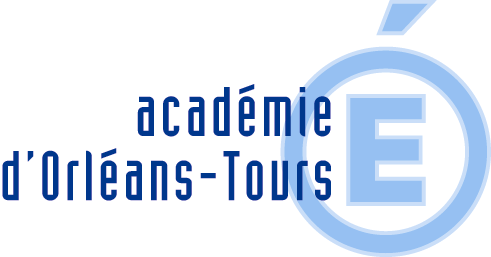 Analyse des besoins
Objectifs de la démarche de projet 
Donner du sens aux enseignements 
Valorisation de l’estime de soi / attitude citoyenne – attitude responsable
	2. Constat et analyse des besoins des élèves en lien avec les compétences visées:
suite à une évaluation diagnostique, à la lecture du livret scolaire (compétences transversales et disciplinaires)
en fonction du parcours scolaire de l’élève.
C. Démarche de projet
[Speaker Notes: Le socle commun fait référence au socle commun de connaissances, de compétences et de culture (S4C)
Préambule à toute démarche de projet : travail d’équipe pour définir le stratégie de formation sur le cycle.
1. Mettre en œuvre et développer une pédagogie inductive, active. (par rapport aux programmes)
2. Evaluation positive]
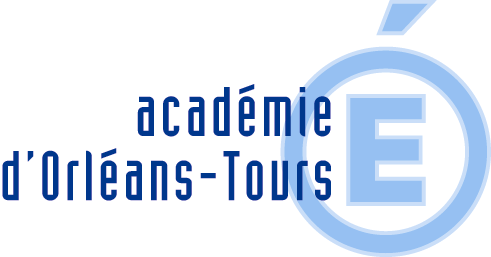 Définition du projet
Quoi?
Qui?
Quand?
Où?
Comment?
Pourquoi?
C. Démarche de projet
[Speaker Notes: Un évènement, une manifestation, une sortie, etc. e lien avec les activités du champ professionnel.
Point de vigilance : projet en cohérence avec le projet d’établissement.]
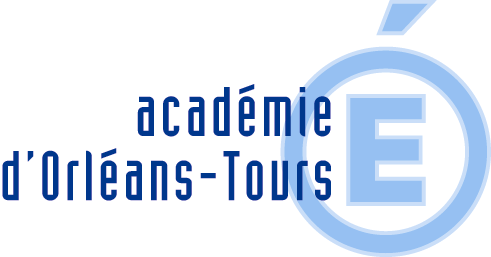 Exploitation pédagogique
Mettre en relation les activités avec les compétences travaillées et visées en lien avec le socle commun
Sélectionner les activités pouvant être mises en œuvre dans le déroulement du projet
Articuler le projet dans la globalité des enseignements dispensés à l’élève
Identifier les compétences transversales du champ professionnel qui seront développées 
Déterminer le rôle de chaque intervenant
C. Démarche de projet
[Speaker Notes: Equipe pédagogique élargie (CPE, infirmière, professeur documentaliste). En réseau avec le conseil école collège.
Recherche d’une plus value apportée par le projet.]
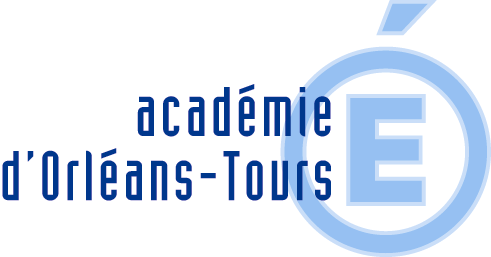 Identification des ressources
Ressources disponibles?
(matériel, temps, lieux, personnel…)
Ressources complémentaires?
(partenaires, matériels, matériaux, transports,…)
C. Démarche de projet
[Speaker Notes: Partenaires institutionnels, associatifs, CLEE, .entreprises, etc.
Relations avec les familles]
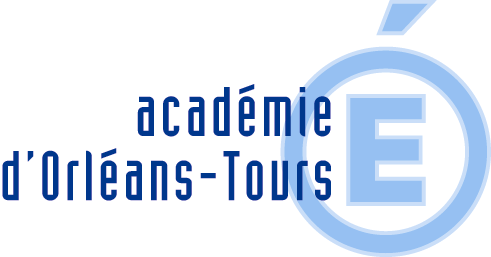 Validation du projet
Validation pédagogique à partir d’une grille d’analyse
Validation administrative
C. Démarche de projet
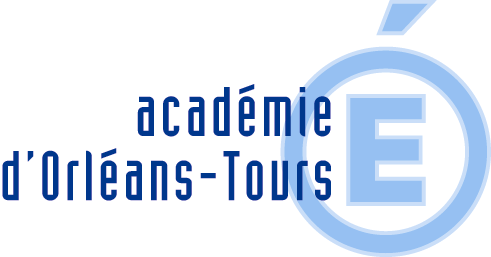 Planification et formalisation du projet
Contenu : le volume horaire et le nombre de séances prévus, pour chaque enseignant (trame projet).
Le déroulement des séances
Le calendrier prévisionnel.
C. Démarche de projet
[Speaker Notes: L’ordre d’intervention des enseignants est à prévoir.
La formalisation est essentielle]
SEGPA
Démarche de projet
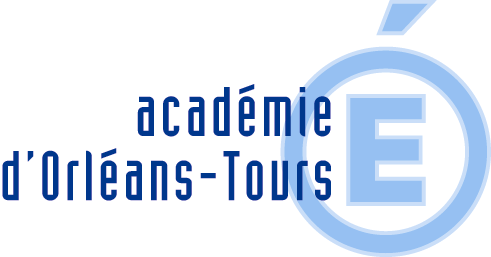 Réalisation du projet 
et 
valorisation du travail des élèves
Suivi des activités par les professeurs.
Évaluation par chaque enseignant des travaux réalisés dans leur discipline. 
Suivi du degré d’acquisition des compétences travaillées et visées des programmes en lien avec les domaines  du socle commun.
Choix des moyens de valorisation du travail des élèves.
INSPECTION EDUCATION NATIONALE 
ASH – IEN ET
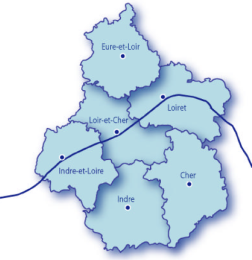 SEGPA
Démarche de projet
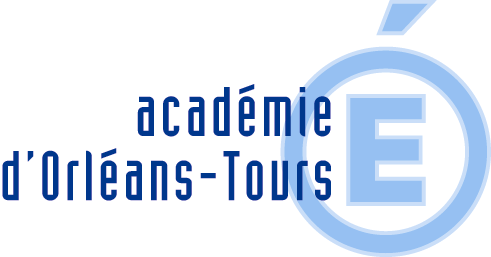 Evaluation du projet
Grille d’évaluation
INSPECTION EDUCATION NATIONALE 
ENSEIGNEMENT TECHNIQUE
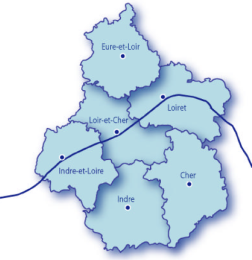 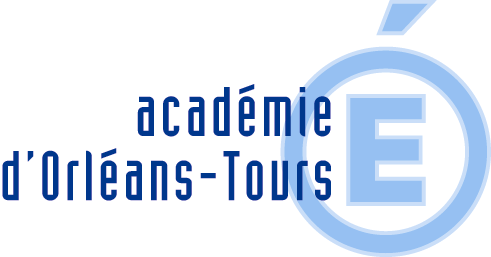 DÉMARCHE DE PROJET
1
2
3
8
FIN DU PROJET
4
7
5
6
Analyse des besoins
Exploitation pédagogique
Définition du projet
Evaluation du projet
Identification des ressources
Réalisation du projet 
et 
valorisation du travail des élèves
Validation du projet
Planification et formalisation
C. Démarche de projet
[Speaker Notes: Au cours de l’évaluation l’émergence des besoins d’un ou plusieurs élève(s) doit amaner la réflexion pédagogique de l’équipe sur la définition d’un autre projet]
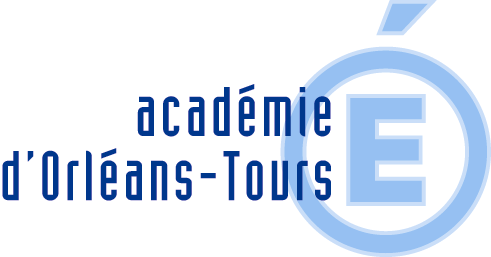 Vos projets
Analyser un de vos projets en fonction de la démarche « projet » présentée.

Présentez le résultat de votre réflexion

Créer un projet potentiel pour l’année prochaine.
C. Démarche de projet